Профессия продавец
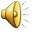 Продавец — молодец!
Он товары продает — хлеб, батон и булочку!
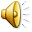 А другой — нам мясо продает
Выбор у него большой!
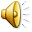 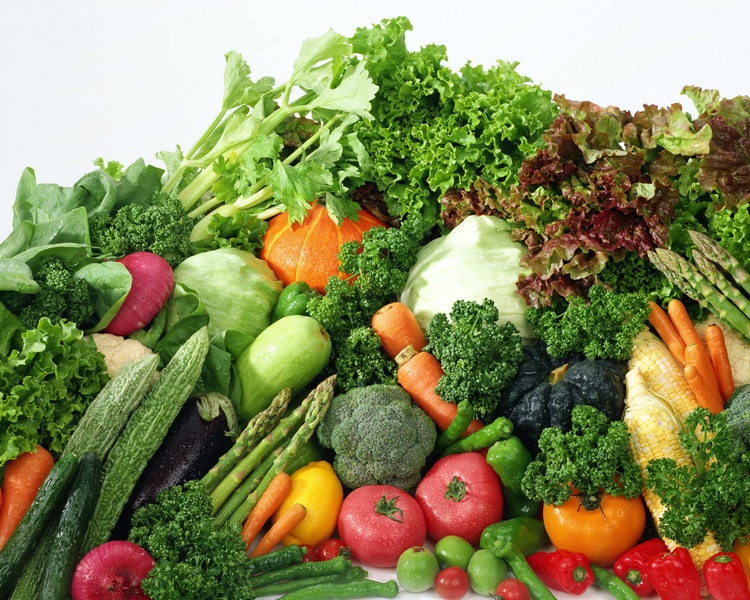 Ну а третий — морковь, томаты,
Выбор у него богатый!
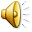 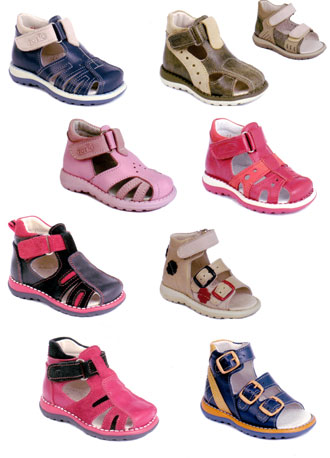 Четвертый  продает сапожки,
Туфельки и босоножки.
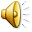 Ну а пятый — стол и шкаф,
Стулья, вешалки для шляп.
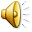 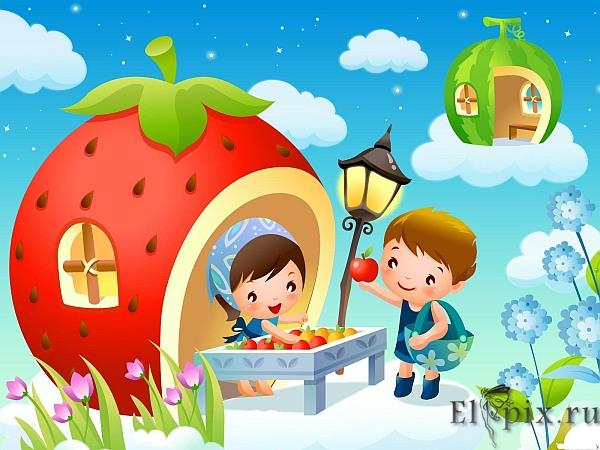 Продавцы товары знают,
Даром время не теряют.
Все, что просим, продадут.
Это их привычный труд!
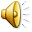 Спасибо за внимание
конец
Автор презентации   ЯДАХ МАРИНА
Автор презентации ЯДАХ МАРИНА